CAPRICCI
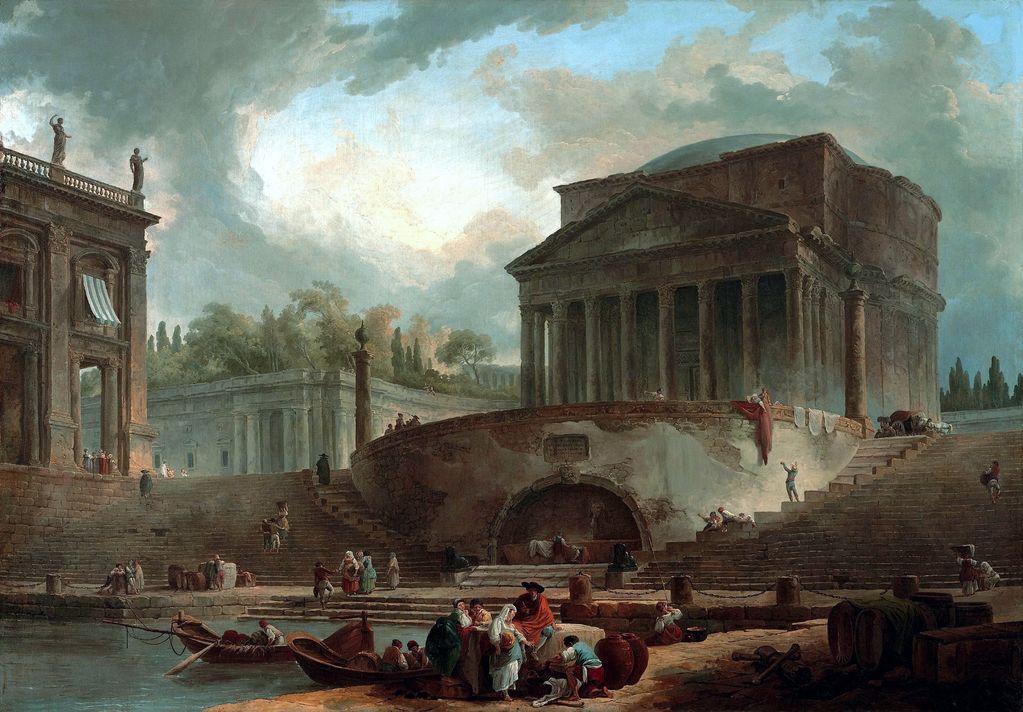 Hubert Robert, Capriccio con il Pantheon davanti al porto di Ripetta, 1761
Liechtenstein, The Princely Collections, Vaduz-Vienna
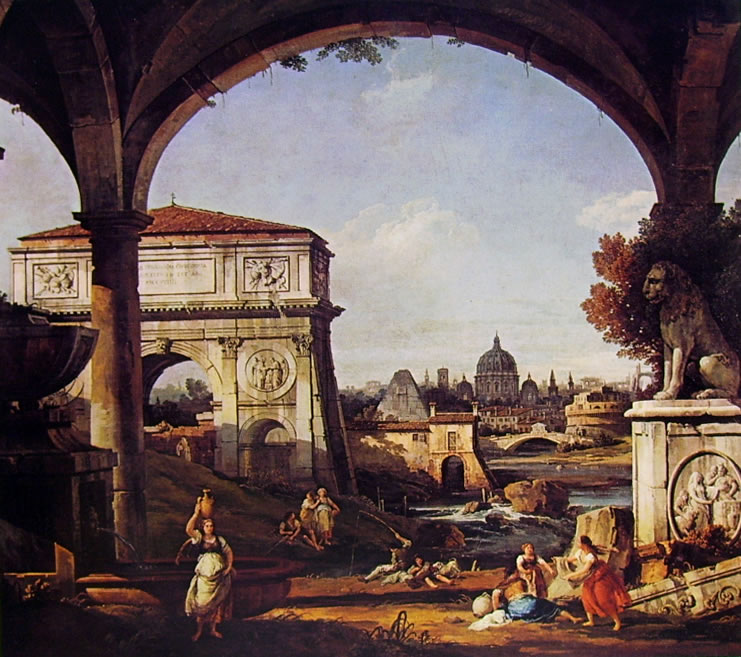 Bernardo Bellotto, Capriccio Romano con Arco Trionfale, la piramide di Cestio, San Pietro in Vaticano e Castel Sant’Angelo, 1742 
Galleria Nazionale, Parma
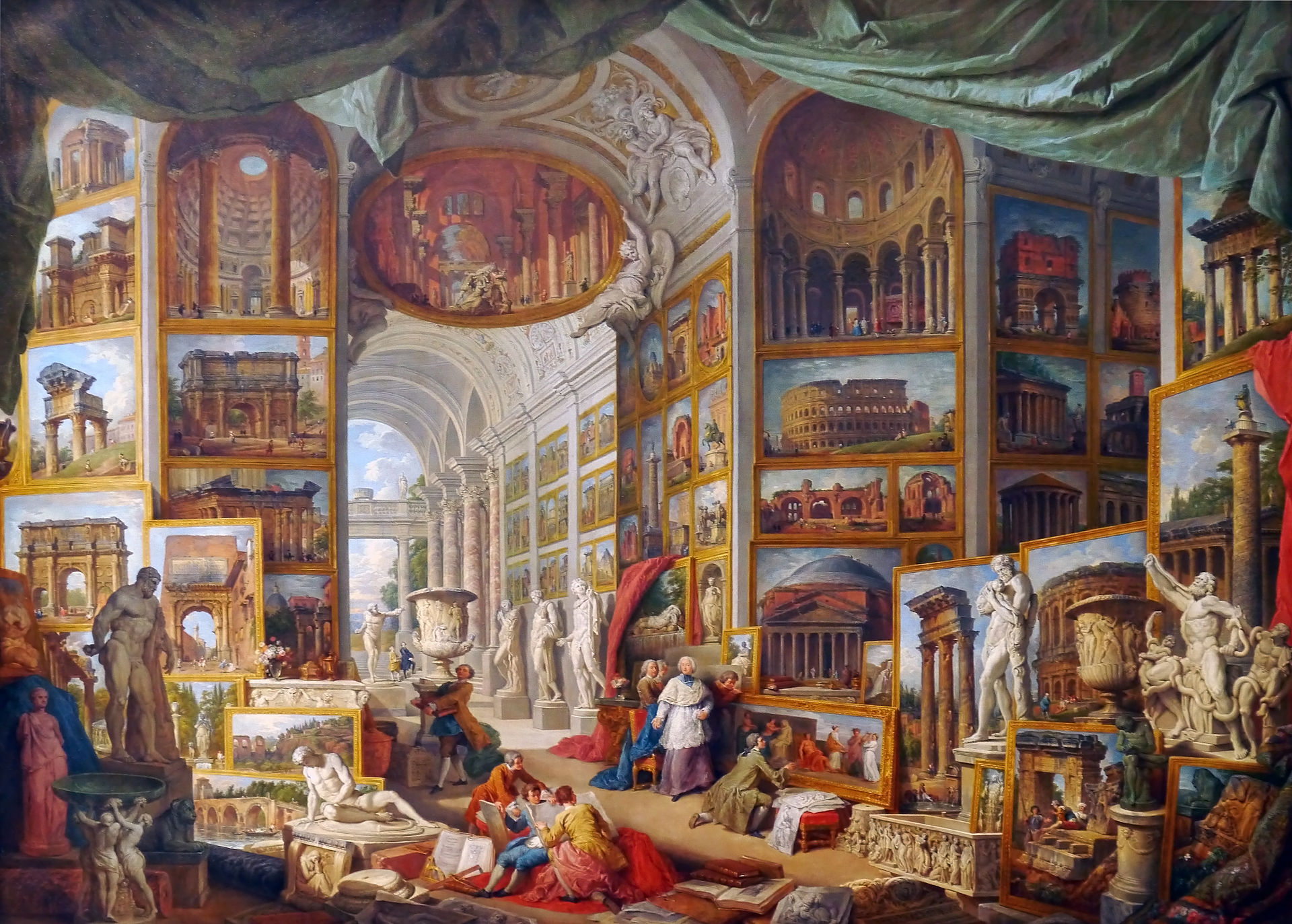 Giovanni Paolo Panini, Roma antica (interno di una galleria immaginaria con vedute della Roma antica), 1756
Staatsgalerie, Stoccarda
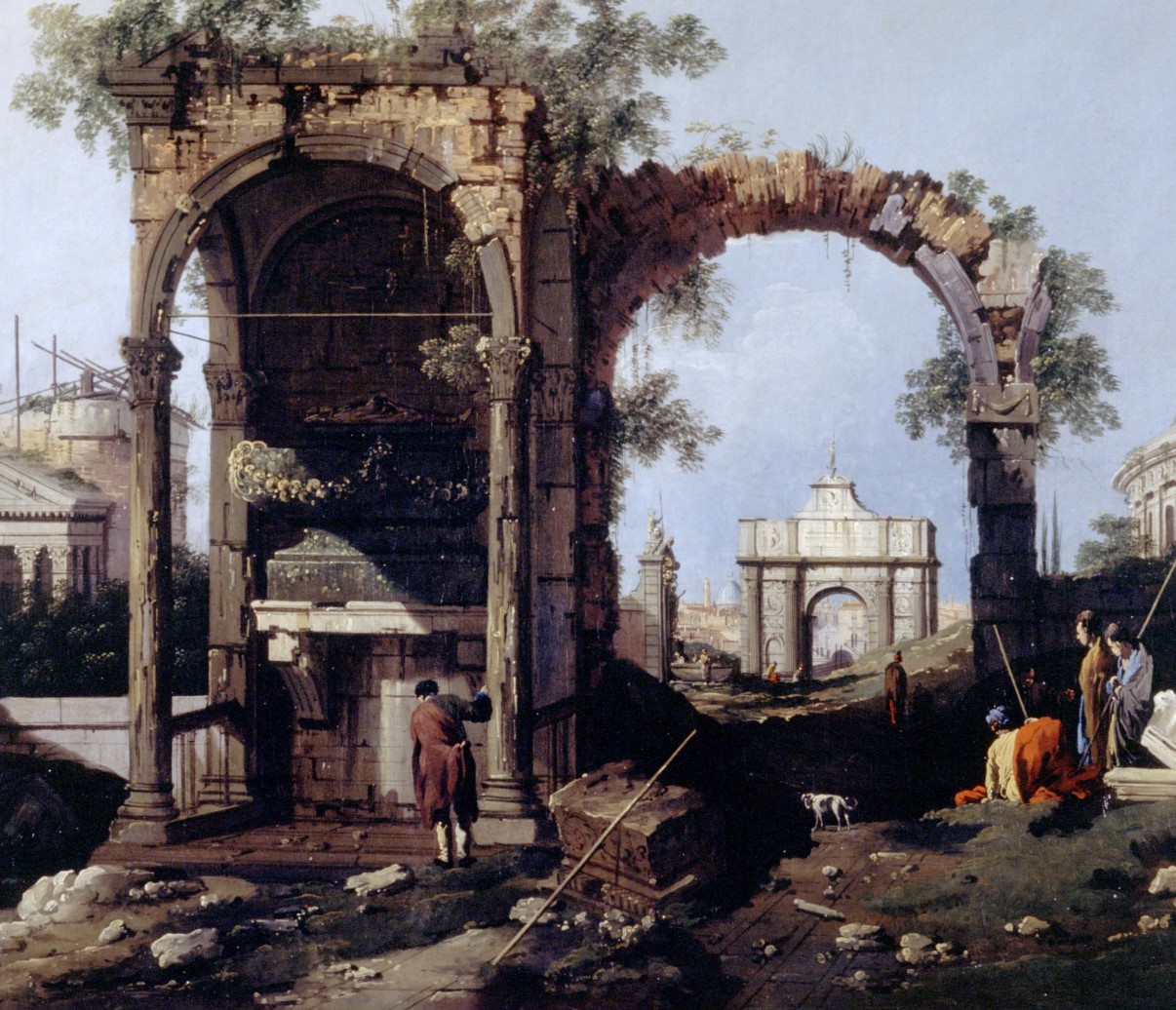 Giovanni Antonio Canal detto Canaletto, Capriccio architettonico con rovine ed edifici classici, 1756
 Milano, Museo Poldi Pezzoli
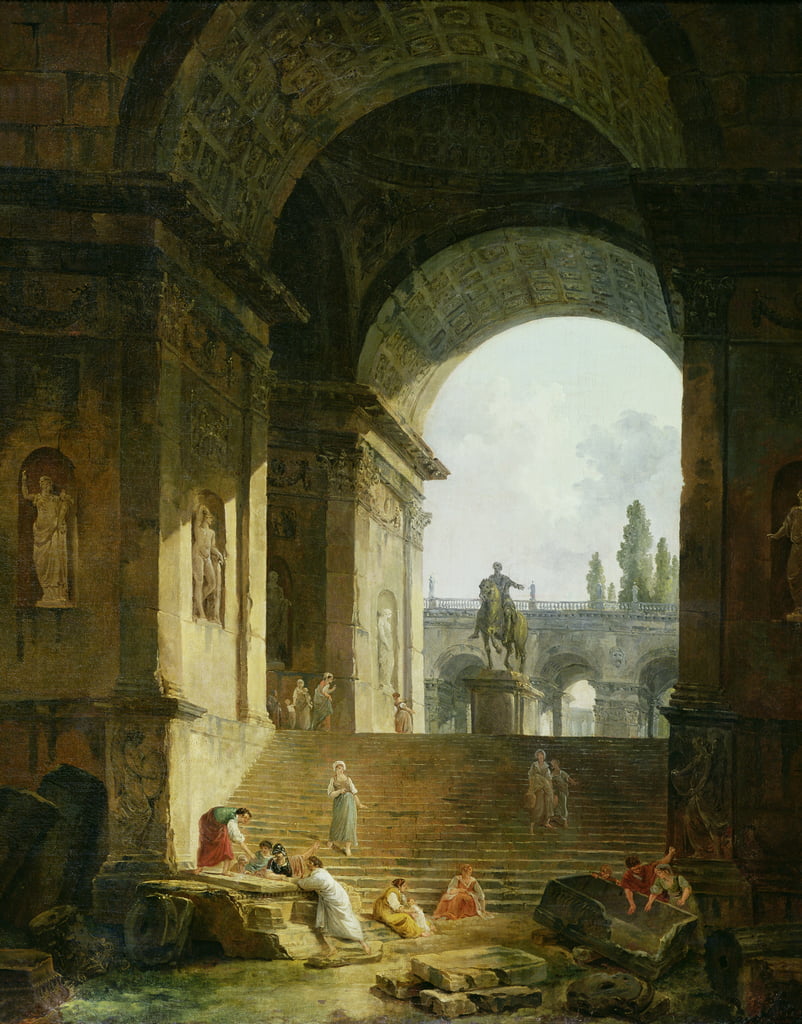 Hubert Robert, Veduta pittoresca dal Campidoglio, 1774
Musée des Beaux-Arts de Valenciennes